এই স্লাইডটি সন্মানিত শিক্ষকবৃন্দের জন্য
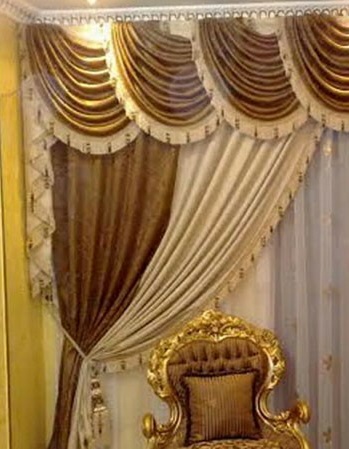 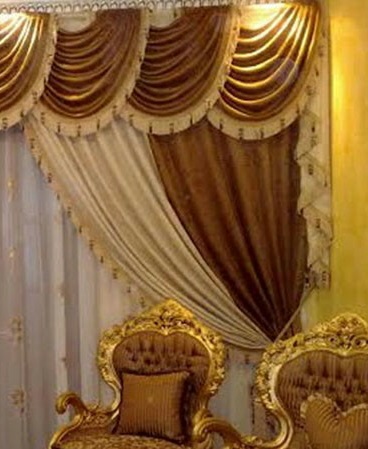 পাঠটি শ্রেণিকক্ষে উপস্থাপনের জন্য প্রয়োজনীয় পরামর্শ ও দিক নির্দেশনা Slide Note দেওয়া আছে। আশা করি উপস্থাপনের পূর্বে সন্মানিত শিক্ষকগণ স্লাইড নোটগুলো দেখে নিবেন এবং F5  চেপে পাঠটি উপস্থাপন শুরু 
করতে পারেন। পাশাপাশি আপনার কলাকৌশল প্রয়োগ এবং পাঠ্যবই অনুসরণ
 করতে পারেন।
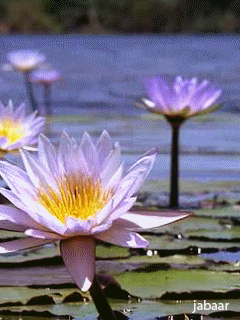 স্বাগতম
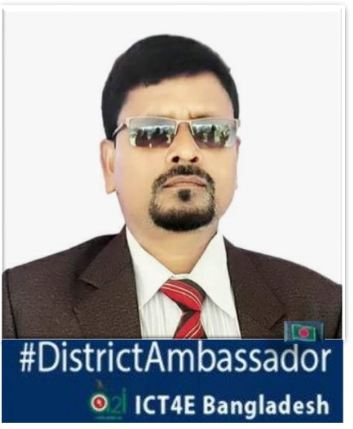 সাফল্য কী?-
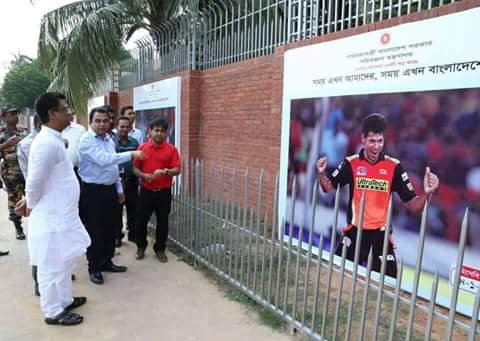 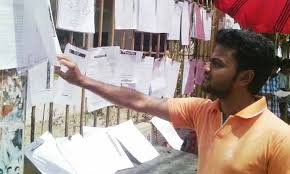 নিজ আগ্রহে সাফল্যে বিচরণ        ।।     সাফল্যের অপেক্ষায়-
কর্মের জন্য কী প্রয়োজন?
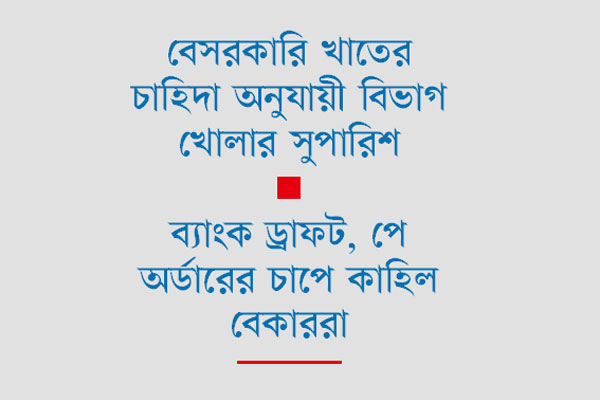 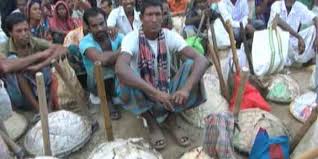 চাকরির জন্য কারা খোঁজে ?
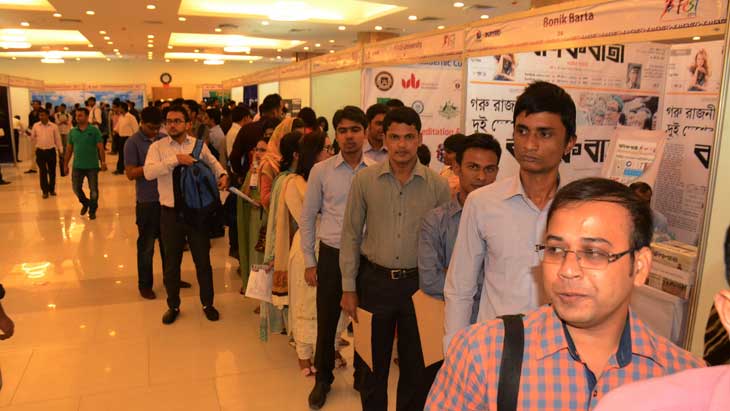 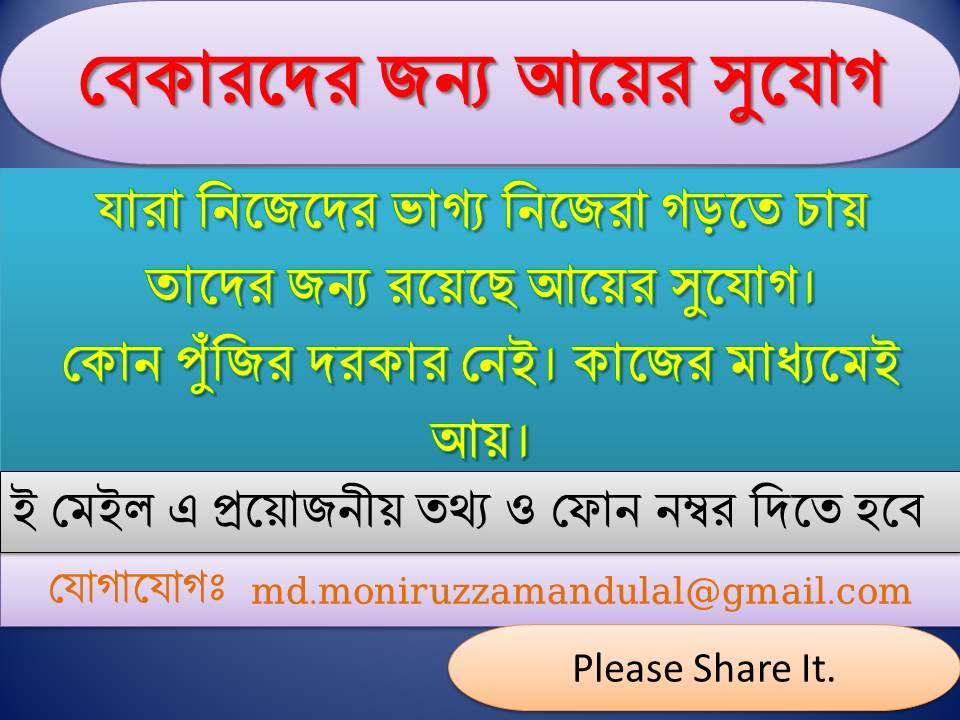 চাকরির জন্য বিজ্ঞাপন, চাকরিরর সন্ধানে বেকার যুবকগন।
“ চাকরির খোঁজে”
1.চাকরির খোঁজে কী তা বলতে পারবে,
২.চাকরির পাওয়ার মাধ্যমগুলো উল্লেখ করতে পারবে,
3.চাকরির আবেদন বর্ণনা করতে পারবে,
৪.“চাকরি খুঁজে পেতে গণমাধ্যম ও ওয়েবসাইটের ভূমিকা”ব্যাখা করতে পারবে।
মনের মত কাজ পেতে কী প্রয়োজন ?
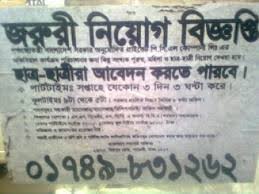 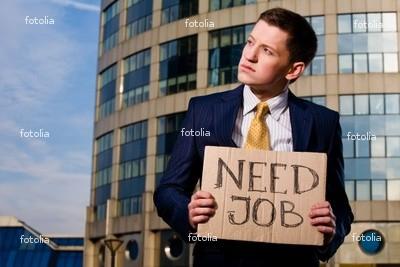 কি করলে চাকরি পাওয়া যায়?     না করলে কি হয়?
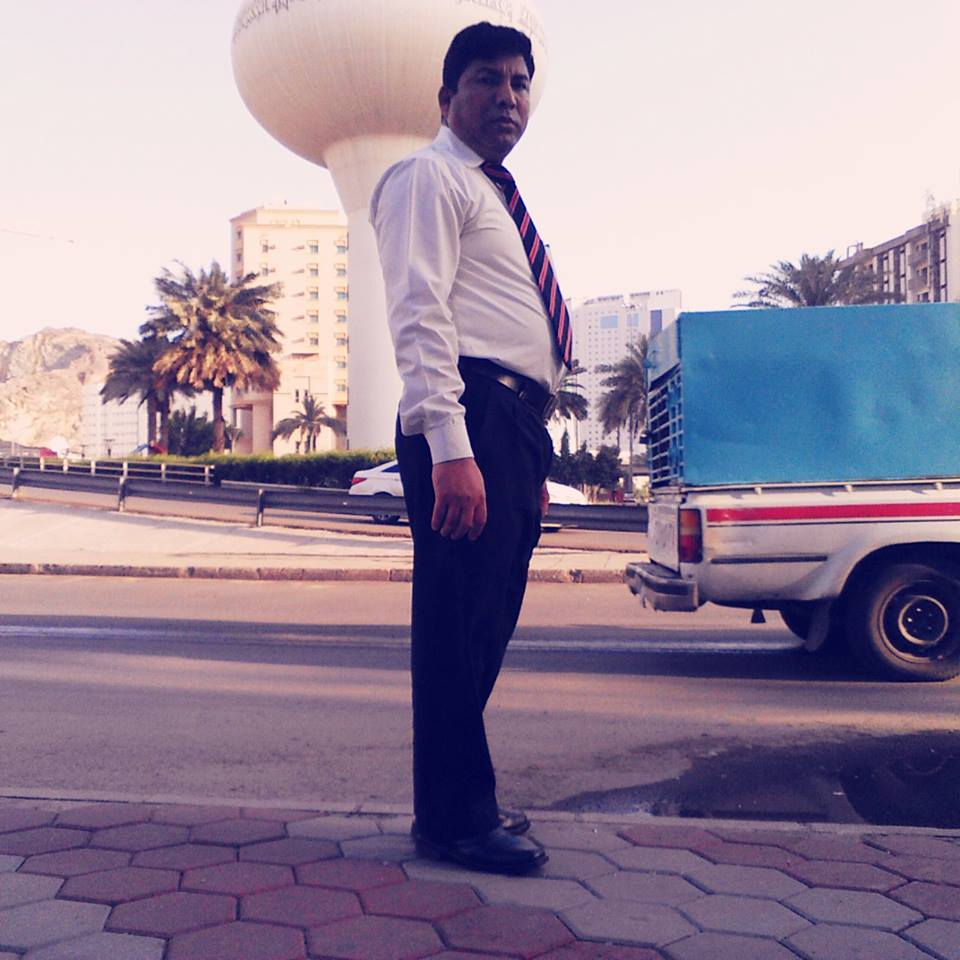 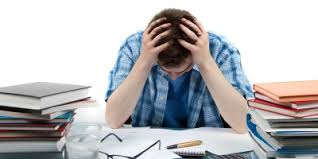 চাকরির খোঁজে  কী?
ভালো কাজ পেতে কী চাই?
উচ্চ শিক্ষা সমাপ্ত করে কী স্বপ্ন দেখি?
একক কাজ
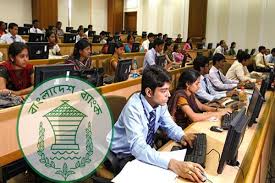 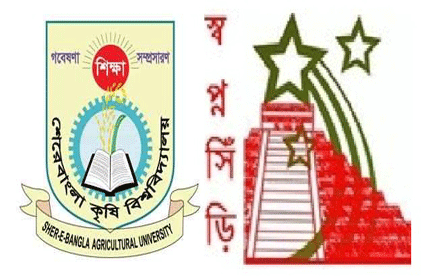 শিক্ষাজীবন শেষ করে মনের মত কাজ পেতে একাগ্রতা করে চাকরির বিজ্ঞপ্তির মাধ্যমগুলো অনুসন্ধান করার নামই চাকিরির খোঁজে ।
কেন সর্বদা চোখ –কান খোলা রাখা চাই?
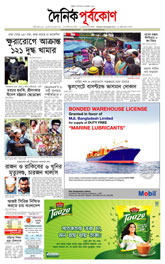 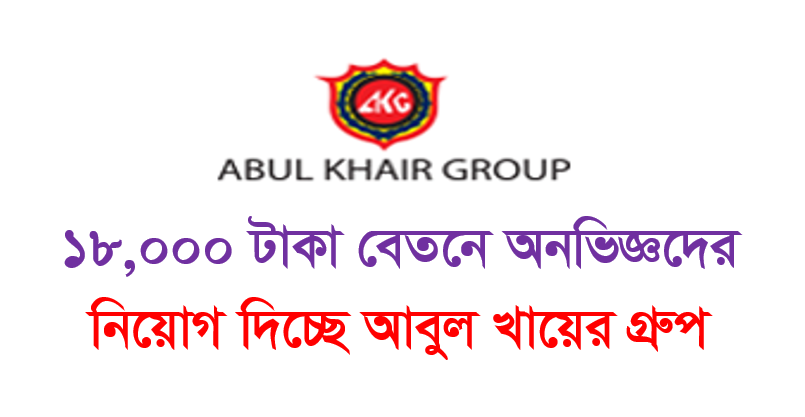 চাকরির বিজ্ঞপ্তির  পাওয়ার মাধ্যম গুলো খোঁজের জন্য।
তোমরা জোড়ায়, জোড়ায় চাকরি  খোঁজের  মাধ্যমগুলো খাতায় লেখ -
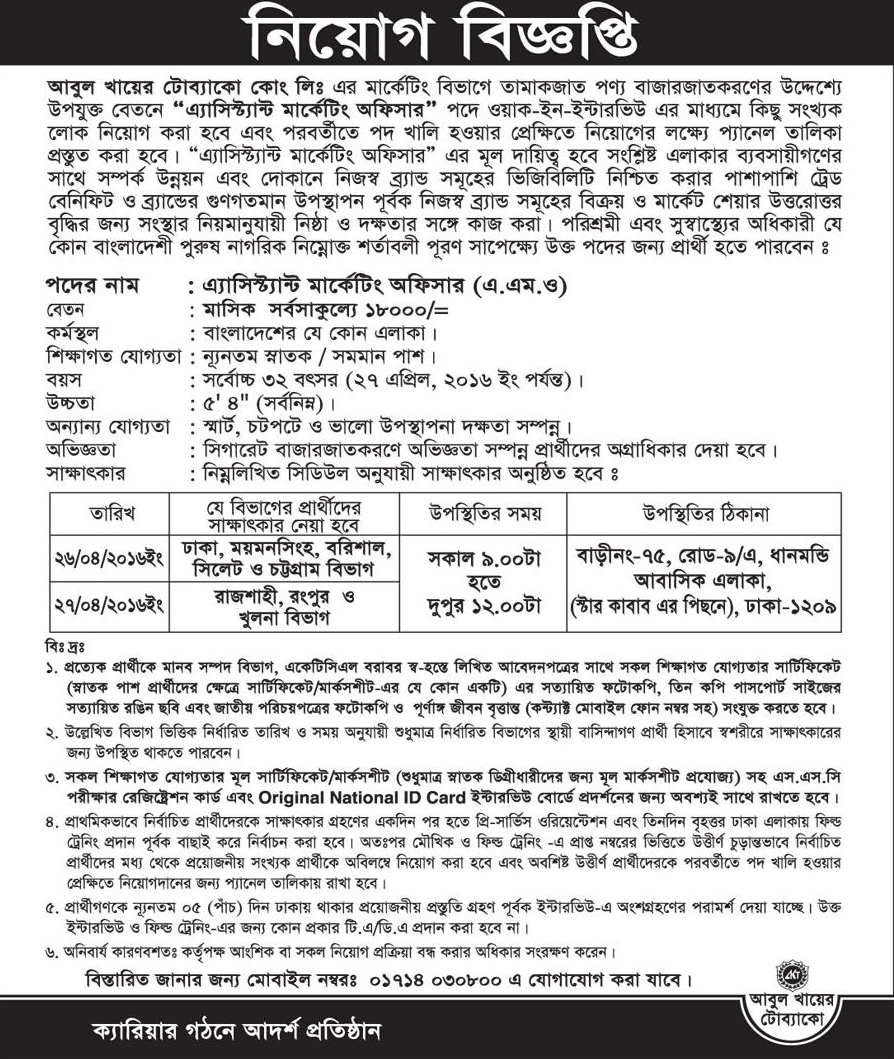 দৈনিক পত্রিকা
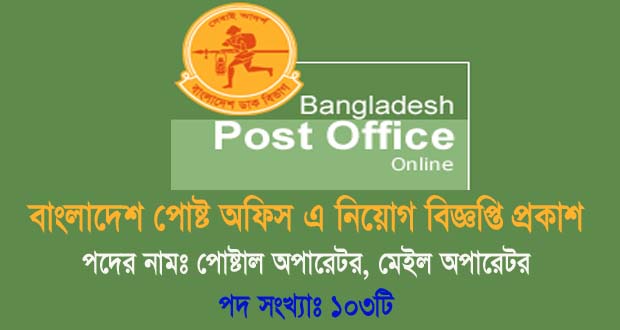 ওয়েবসাইটে প্রকাশিত বিজ্ঞাপন
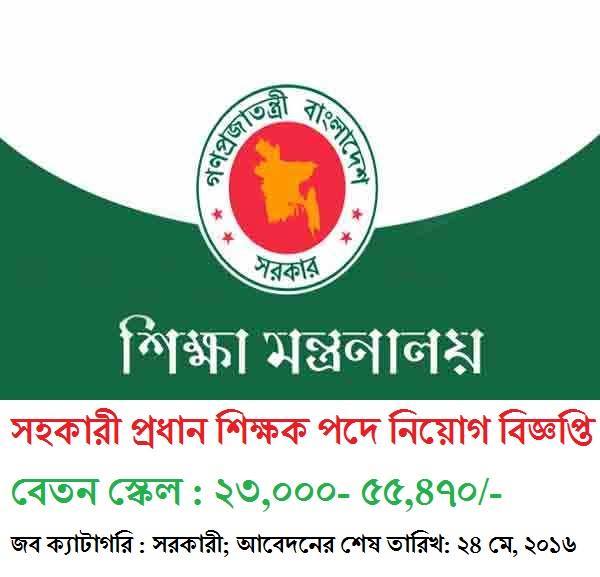 বক্তিগত খোঁজ
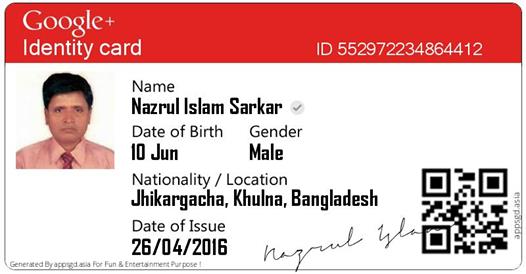 চাকরির আবেদন কীভাবে করবো ?
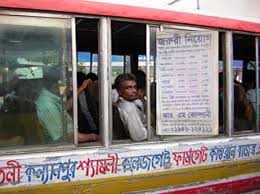 দলীয় কাজ
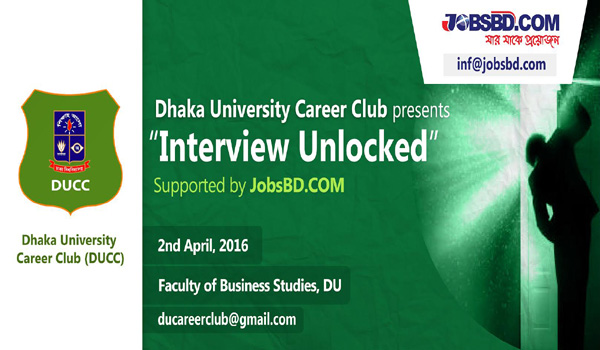 ওয়েবসাইটে
নিদিষ্ট ফরমে
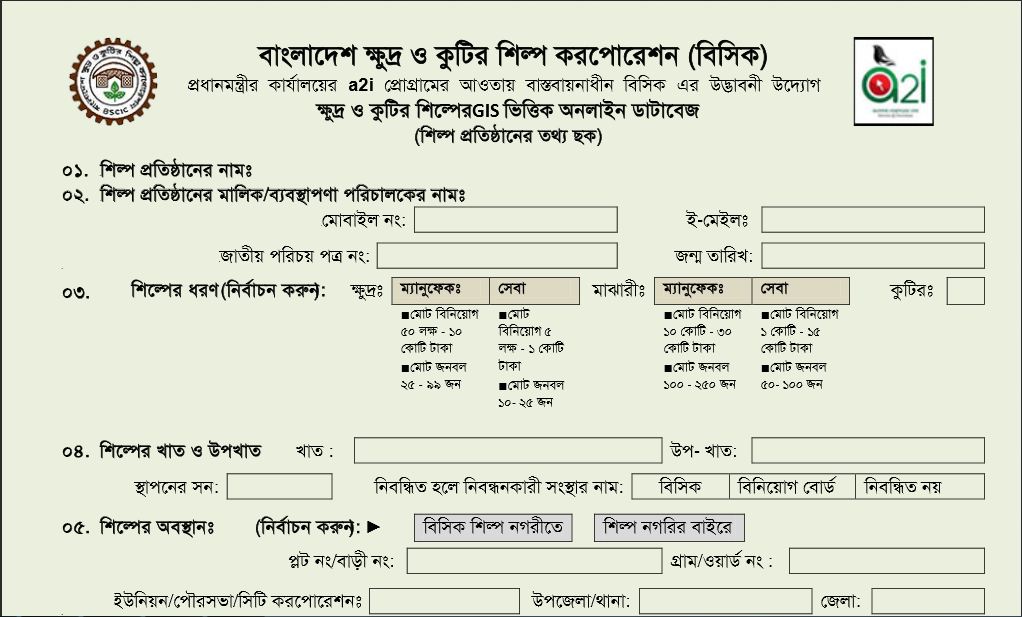 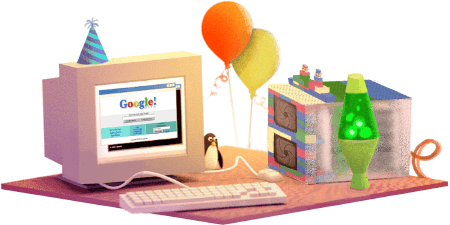 একবিংশ শতাব্দীতে চাকরি খোঁজার অন্যতম মাধ্যম হচ্ছে ইন্টারনেট।
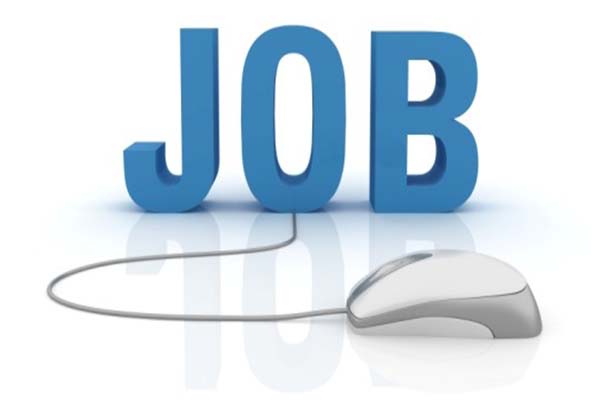 বহুনির্বাচনি  প্রশ্ন -                       (নমুনা প্রশ্ন )
     ১×২৫= ২৫টি প্রশ্নের সঠিক ঊত্তর দাও
   ১।  একবিংশ শতাব্দীতে চাকরি খোঁজার অন্যতম মাধ্যম কী?
          ক.রেডিও  খ. টিভি 
          গ . ইন্টারনেট ঘ. মোবাইল ফোন
   ২.  চাকরি প্রার্থীর কী  যোগ্যতা থাকা প্রয়োজন?
          ক. শিক্ষাগত যোগ্যতা খ. পত্রিকা পড়ার যোগ্যতা
          গ. অধ্যবসায় ঘ. ব্যক্তিগত খোঁজ
মূল্যায়ন
“প্রযুক্তি নির্ভর একবিংশ শতাব্দীতে চাকরি খোঁজার অন্যতম মাধ্যম হচ্ছে  ইন্টারনেট”। উক্তিটি বিশ্লেষণ কর (দশটি বাক্যে)।
বাড়ির কাজ
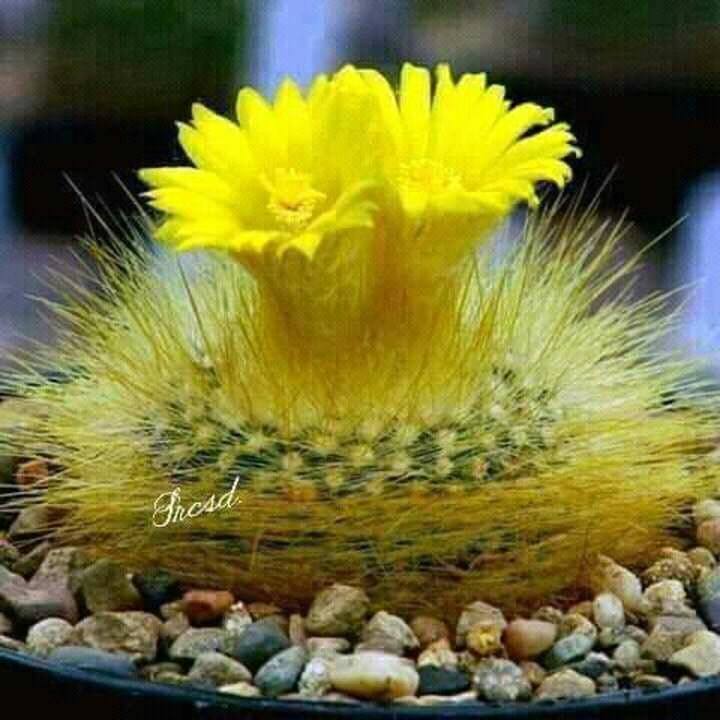 ধন্যবাদ